GPT for Control
Lunch Panel Discussion
Thursday December 14
IEEE CDC 2023
Panelists
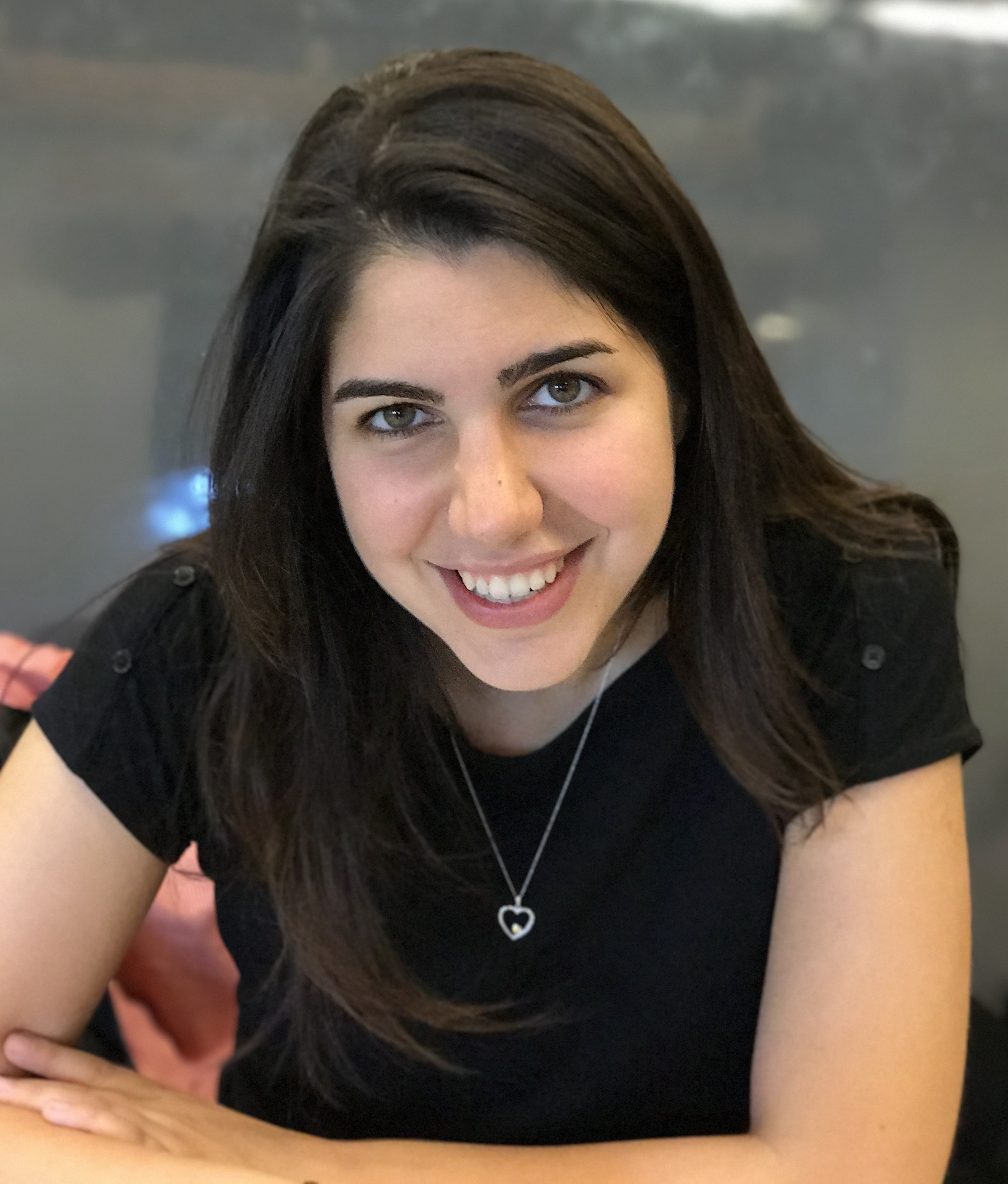 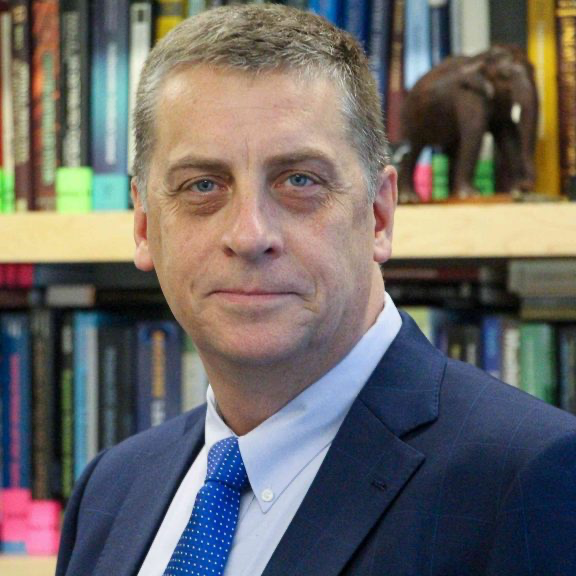 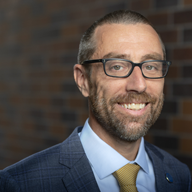 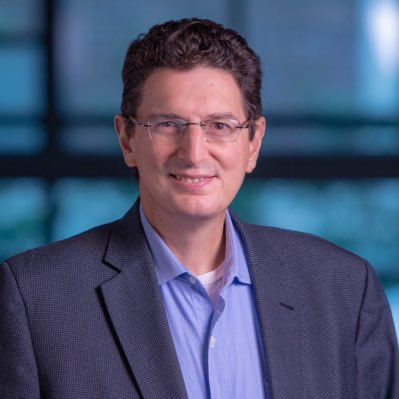 George J. Pappas
U. of Pennsylvania
Dorsa Sadigh
Stanford University
Magnus Egerstedt
      U.C. Irvine
Jon How 
   M.I.T.
2
Control for Societal Challenges 2030
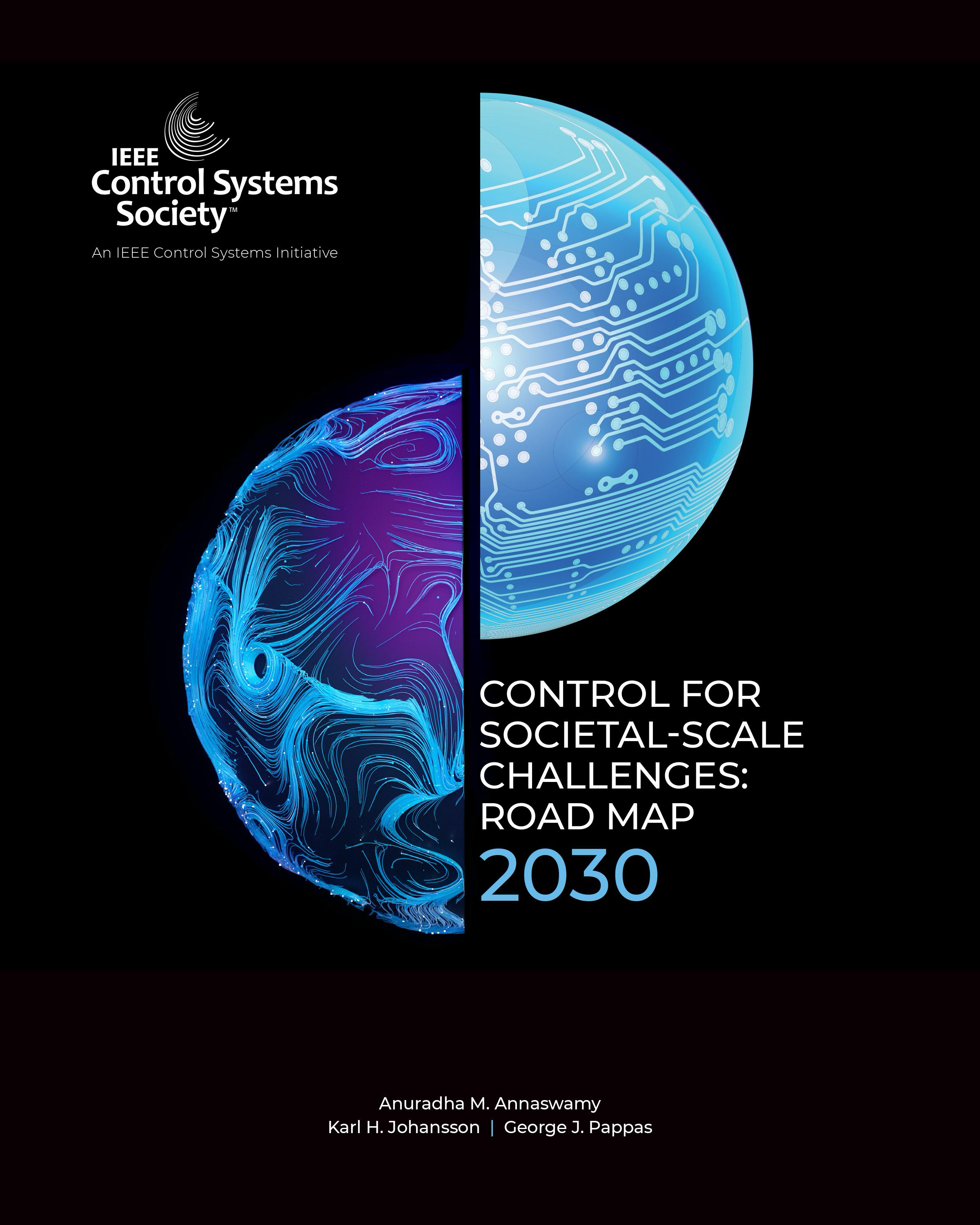 Control for Societal-scale Challenges: Road Map 2030, 
Editors: A. M. Annaswamy, K. H. Johansson, and G. J. Pappas, 
IEEE Control Systems Society Publication, 2023, 

https://ieeecss.org/control-societal-scale-challenges-roadmap-2030
3
What changed since roadmap?
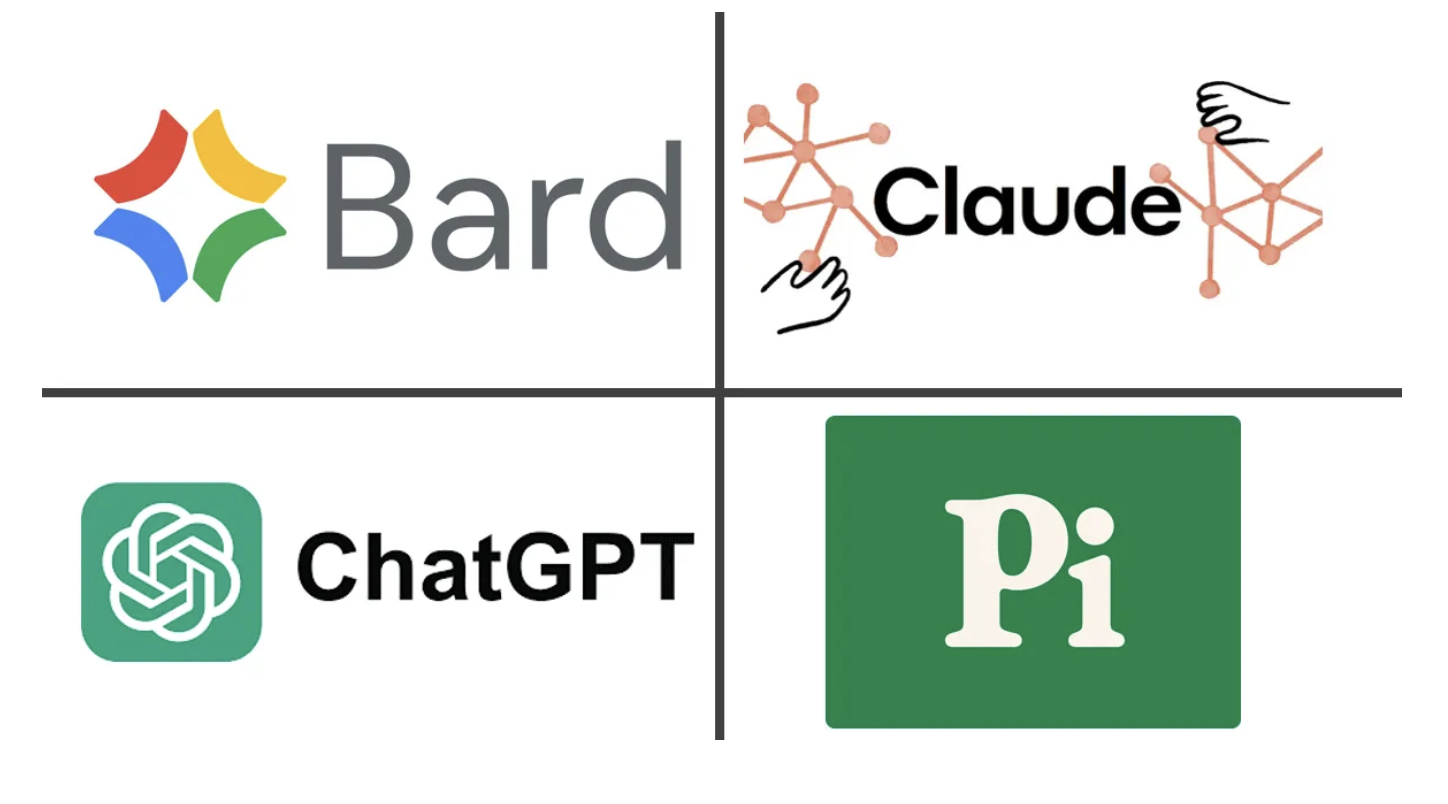 Large Language Models are already impacting research in many fields
Numerous calls for making such systems safe and trustworthy
4
Trustworthy AI is a global priority
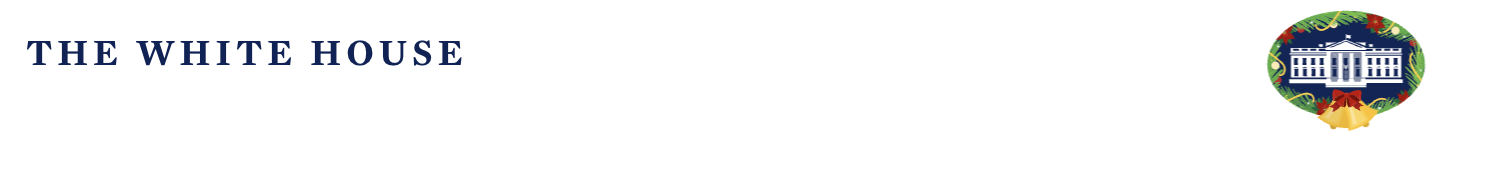 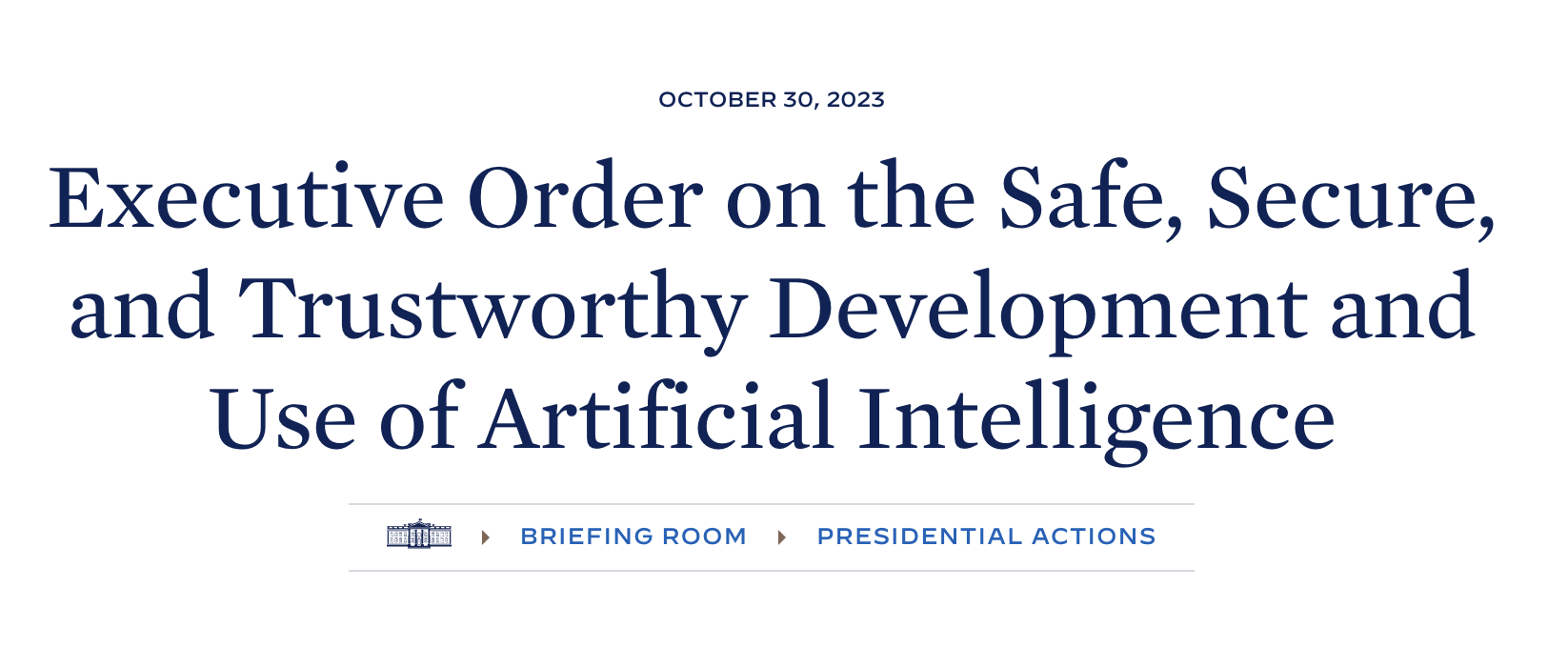 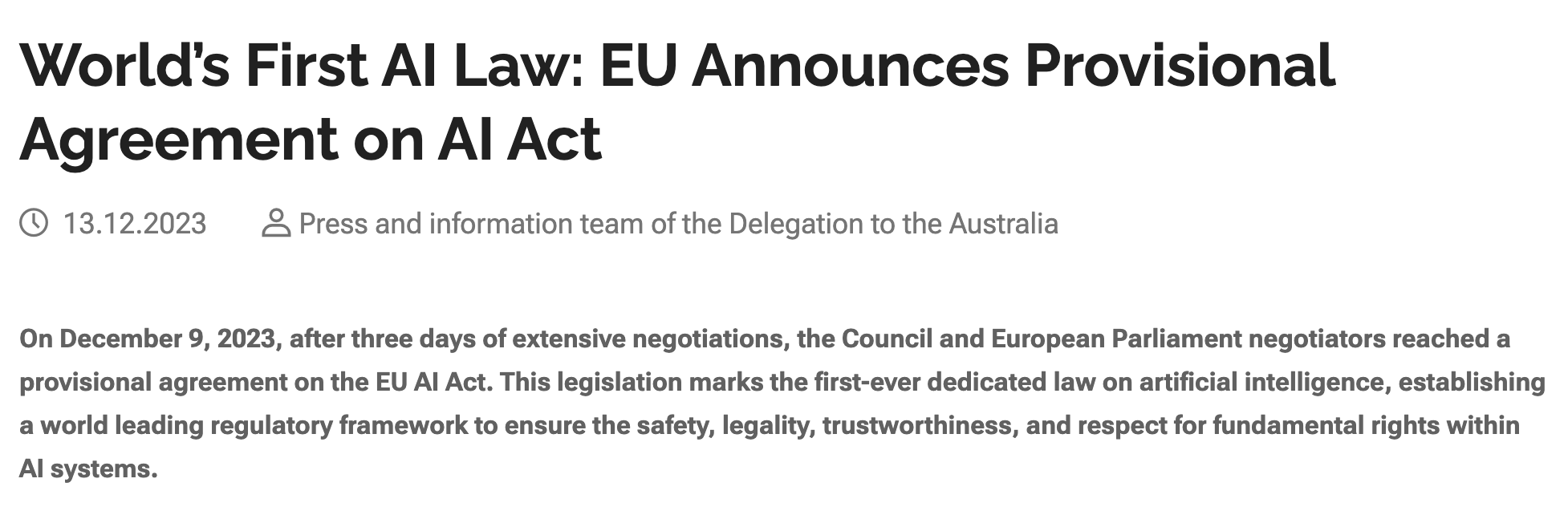 5
Goal of this panel session
A blue sky session about the impact of LLMs to control systems

Start a discussion in the community about this emerging topic

Explore opportunities and impact for control systems research & education

Can GPT / foundation models assist in control systems R&D?

Can control engineers address AI safety in the LLM systems? 

What is the impact of GPT in control education?
6
Can GPT 4.0 design controllers?
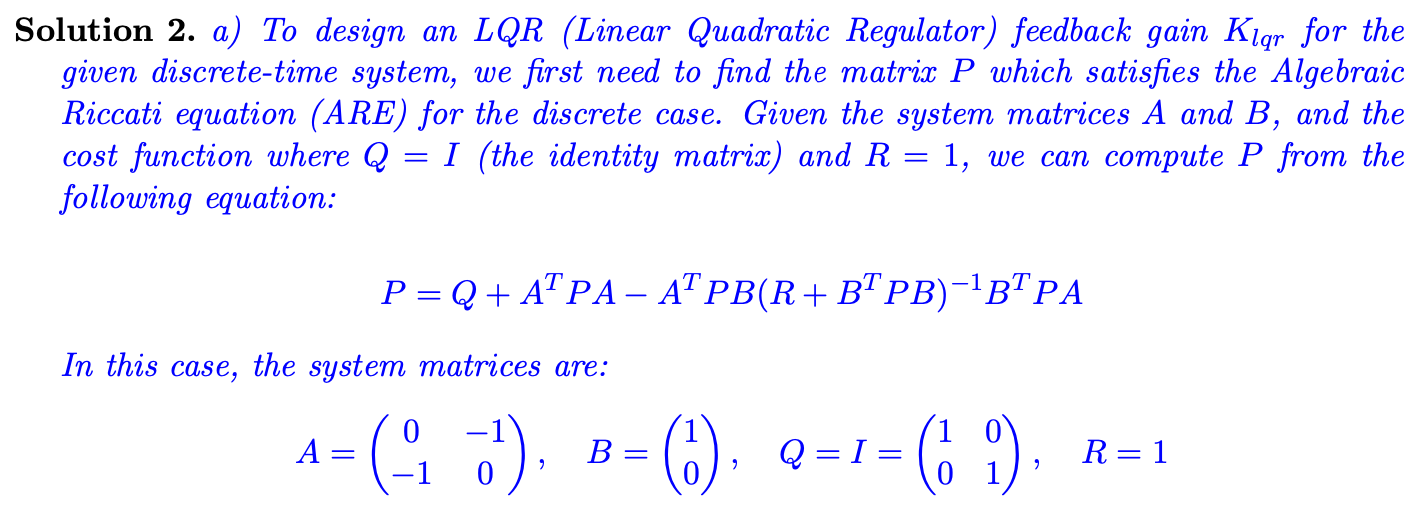 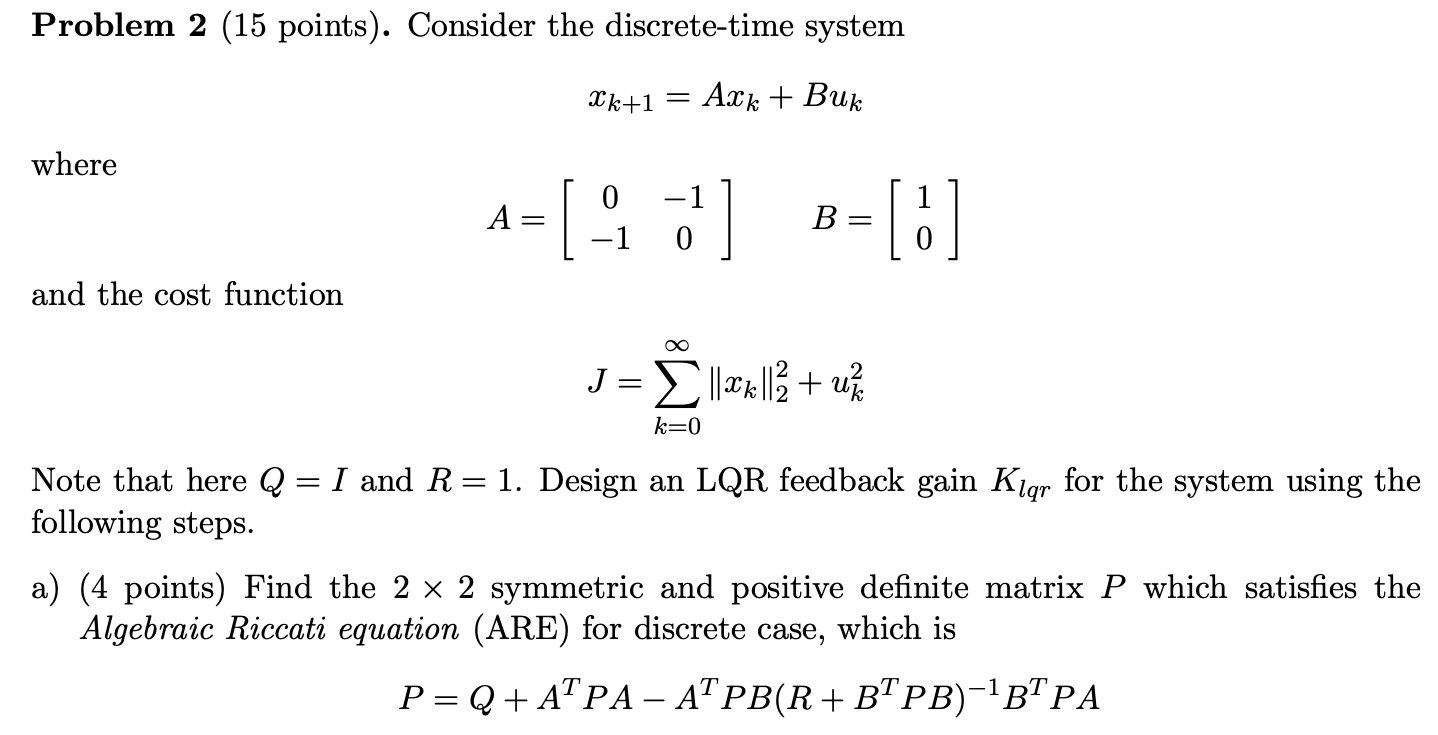 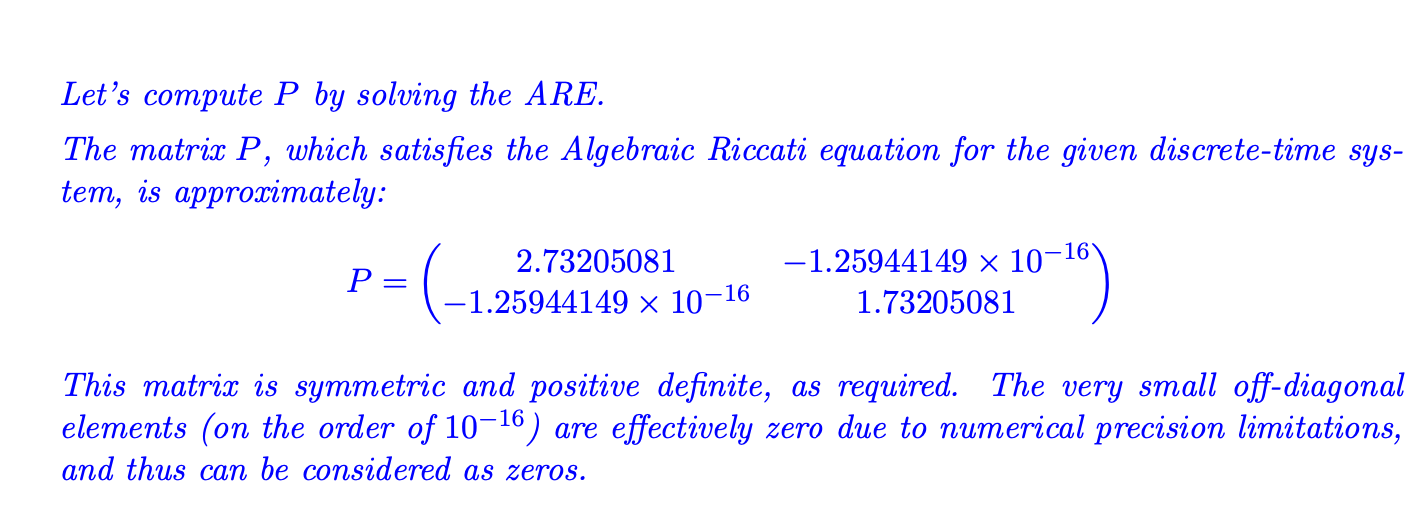 GPT 4.0 RESPONSE
PROMPT
7
Can control address LLM safety?
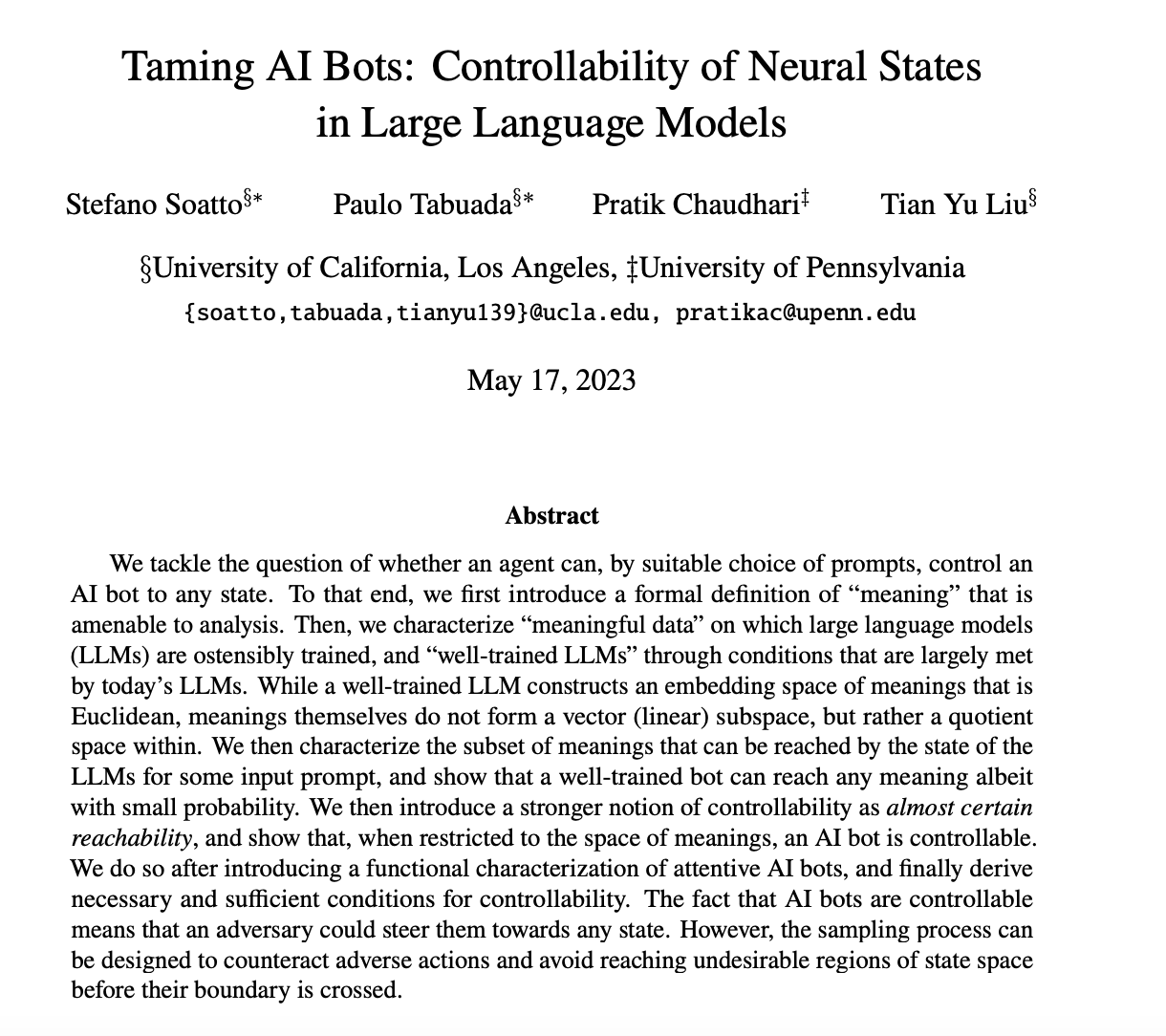 Control could have things to say in 

LLM control
LLM safety/guardrails
Alignment 
Jailbreaking
Hallucinations
8
Impact on control education
GPT 3.5 and GPT 4.0 were students under pseudonyms in my Linear Systems class 

GPT 3.5 got an overall grade of 58/100 across all homeworks / exams
GPT 4.0 got an overall grade of 81/100 across all homeworks / exams 
GPT 3.5 would fail our qualifying exam, GPT 4.0 is a pass

Some remarks

Overall GPT did better in theoretical problems than computational ones
GPT does short proofs well
GPT struggles on longer proofs
GPT struggled on LTV problems
In computational problems, GPT performance would be boosted using a computational plugins

Impact on control education may be more immediate
9
Session Schedule
12:15-12:25 	Opening 			

12:25-12:55	Panelist Perspectives	

12:55-13:15	Q & A with community
10